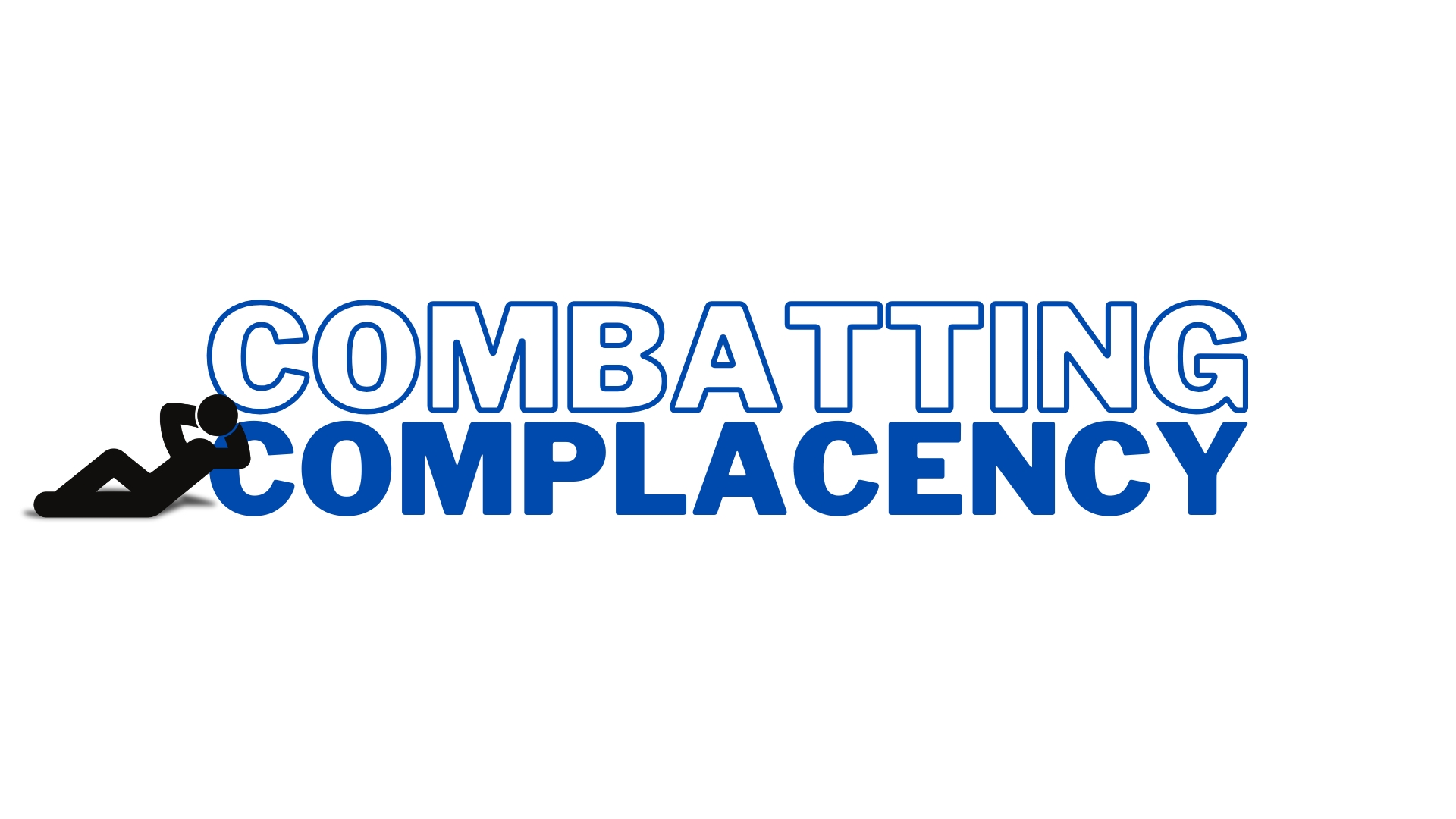 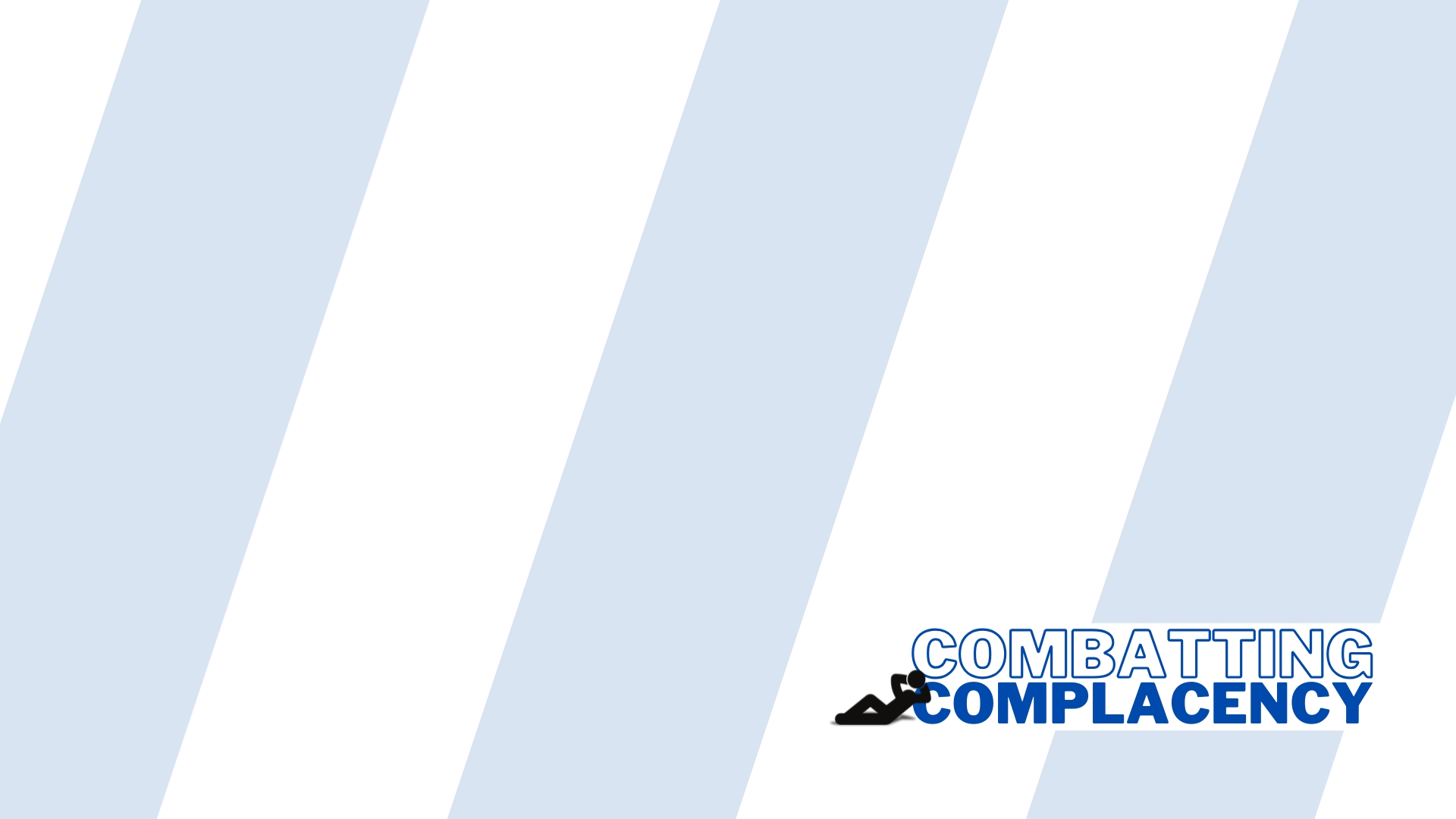 Welcome Criticism (Proverbs 12:1; 2 Timothy 2:15; 3:16-17; Galatians 6:1-2, 6-8; Proverbs 15:31-33)

Associate with the Mature (Proverbs 27:17; 1 Corinthians 11:1; Philippians 3:15-16; Proverbs 16:31; Job 12:12; Hebrews 10:24-25; 1 Kings 12:4-11)
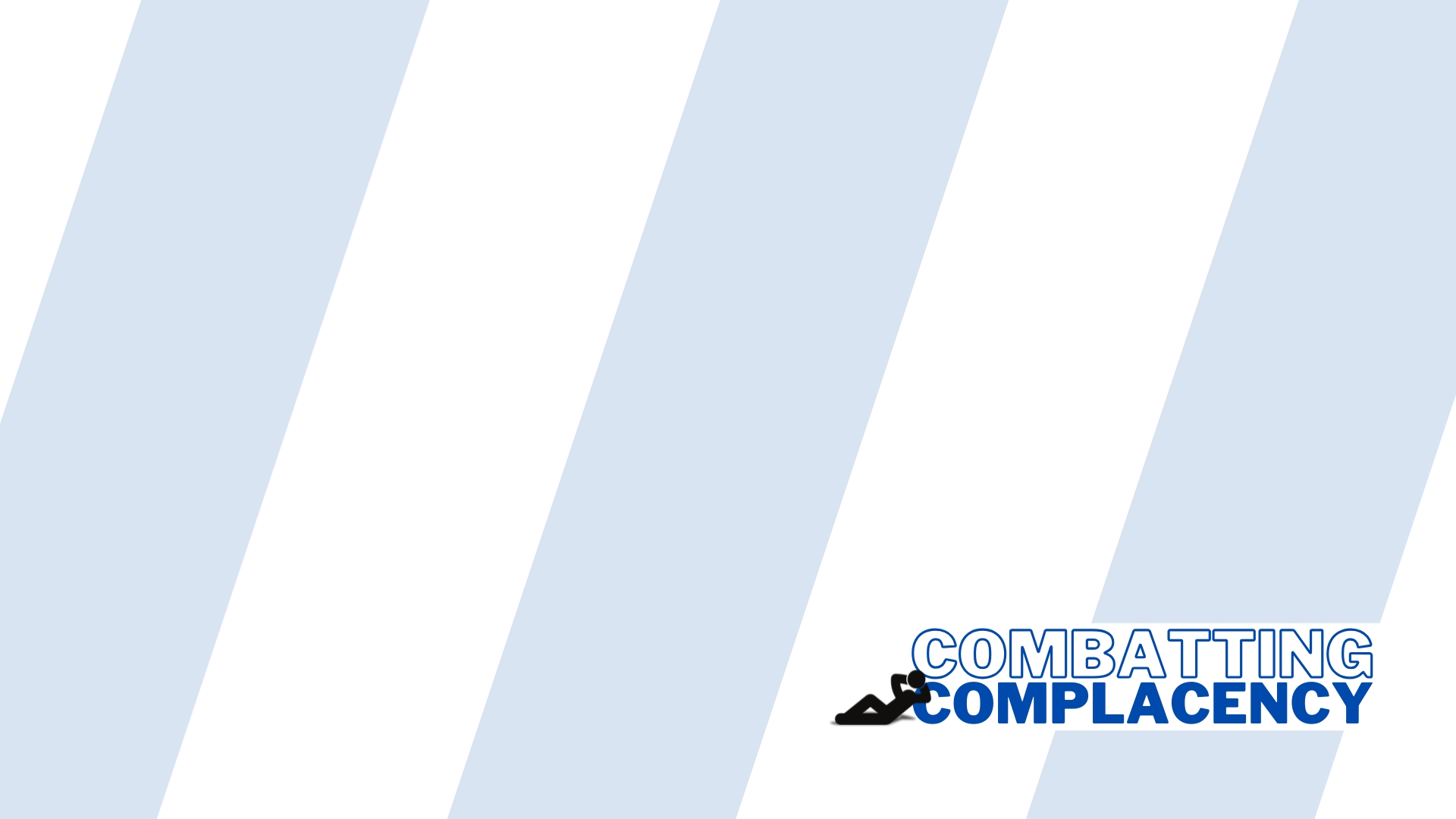 Be Comfortable with Being Uncomfortable (Joshua 1:1-2, 6-9; Matthew 14:27-33; Romans 12:6-8)

Constant Comparison to Christ (Ephesians 4:11-15; Matthew 11:29; John 13:12-17; Philippians 2:5; 1 Peter 2:21-25; 4:1-2; 2 Corinthians 3:18; 4:6, 16; 5:5; Galatians 2:20)
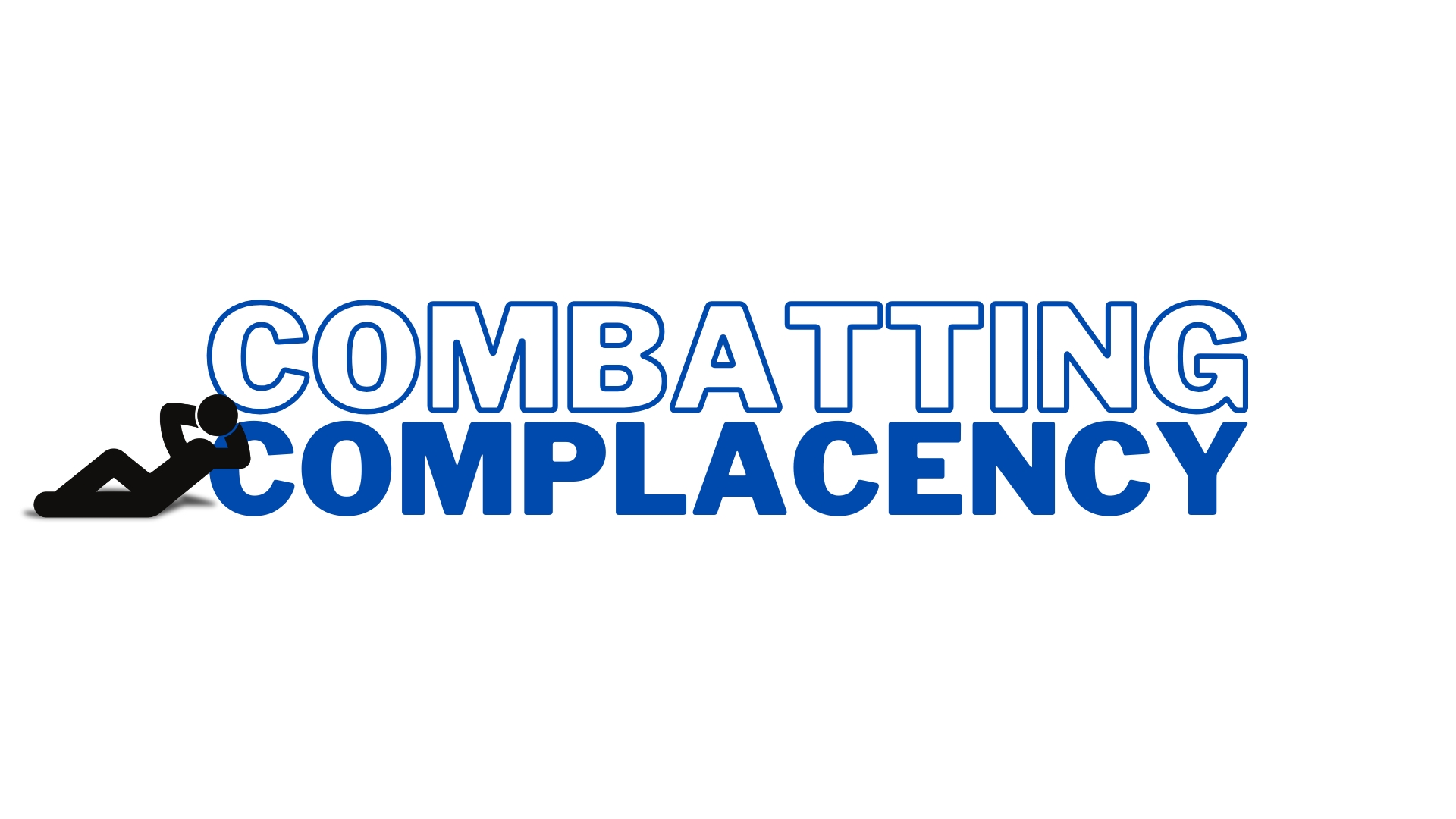